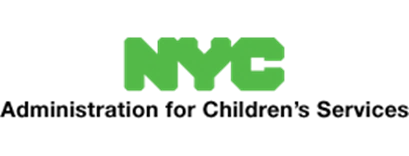 Division of Financial ServicesAudit and Risk Management2019Audit Instructions Training	 August 7, 2019August 14, 2019August 23, 2019
Training Agenda
FY 2019 Audit Instructions

Department of Investigation Presentation
[Speaker Notes: DOI – not presenting today
Turn the sound on your cell phones off. If you need to take a call please use the lobby area at the far end of the hallway
Restrooms are in the hallway
We welcome questions – if it is specific to your organization please come up front afterwards and staff will be here to answer them
For FY18 audits – On time. Late]
MEET THE TEAM!
1
Table of Contents
Manuals………………………………………………………………………………………2
Designation of ACS Funding…...………………………………………………………….3
Requirements and Due Dates….………………………………………………………..4-7
Late Audits…………………………………………………………………………………...8
Regulations and Deadlines…………………………………………………………….…..9
Independent Auditor Selection………..……………………………………………...…..10
Components of a Complete Audit……….………………………………..…………..11-12
ACS Supplementary Schedules…………………………………………..…………...13-17
Reminder…………………………………………………………………………………18-22
Vacation and Sick Leave………………………….……………………………………….24
Bonus and Incentive Compensation……………...………………………………………25
Special Attention…………………………………….………………………………………26
2
Manuals
A copy of Fiscal Manuals can be accessed through the following links: 
EarlyLearn
https://www1.nyc.gov/assets/acs/pdf/early-care-education/2018/ACSFiscalManualRevNov2018.pdf
Child Welfare
http://www1.nyc.gov/site/acs/about/child-welfare-providers.page
3
Designation of ACS Funding
Federal Subrecipients
Contractors
Head Start

Early Head Start	

Community Development Block Grant (CDBG)
Child Care Block Grant

Foster Care

Prevention

Homemaking 

Discretionary (Child Welfare)

Discretionary (Child Care)
[Speaker Notes: Raise your hands if you think you are a subrecipient?
If you think you are a contractor?]
4
Requirements and Due Dates
Federal Subrecipients
Contractors
Audited Financial Statements                    (due January 31, 2020)

Audited ACS Supplementary Schedules     (due January 31, 2020)

Attestation on Single Audit Exemption 
(if your agency expends less than $750,000 in Federal Subrecipient funds)
(due January 31, 2020)

Single Audit 
(if your agency expends $750,000 or more in Federal Subrecipient funds) (due March 31, 2020)
Audited Financial Statements                    (due January 31, 2020)

Audited ACS Supplementary Schedules     (due January 31, 2020)
[Speaker Notes: 75.501 a non-Federal entity that expends $750,000 or more during the FY in Federal awards MUST have a single audit
The calculation is based on the total of all expended Federal awards and subawards]
5
Requirements and Due Dates
Audited Financial Statements and Audited ACS Supplementary Schedules
Contractors and Subrecipients are required to submit their Year-end Audited Financial Statements and ACS Supplementary Schedules.

Fiscal Year Submission Deadline: 
January 31, 2020

Calendar Year Submission Deadline:
July 31, 2020
[Speaker Notes: ACS contract requires audited financial statements. ACS requires them to be submitted 7 months after the end of the fiscal year.
Single Audits are due 9 months after the end of the fiscal year.]
6
Requirements and Due Dates
Attestation on Single Audit Exemption
Subrecipients are exempted from submitting a Single Audit if they expend less than $750,000 of expenditures in Federal Funds.

Fiscal Year Submission Deadline: 
January 31, 2020

Calendar Year Submission Deadline:
July 31, 2020
[Speaker Notes: The $750,000 total  applies to ALL federal funds]
7
Requirements and Due Dates
Single Audit
Subrecipients are required to submit a Single Audit if they meet a threshold of $750,000 or more of expenditures in Federal Funds.

Fiscal Year Submission Deadline: 
March 31, 2020

Calendar Year Submission Deadline:
September 30, 2020
8
Late Audits
Extensions will not be granted.

Late audit submissions will affect the agency’s Fiscal Performance Evaluation.

If an agency has missed the deadline for audit submission, the agency must provide a letter signed by the CFO or CEO providing an explanation for missing the deadline and projected date of audit submission.

An agency that fails to meet the due date is required to submit a Corrective Action Plan to ACS providing a strategy for ensuring timely submission for the following year.
9
Regulations and Guidelines
Federal Subrecipients
Contractors
Must follow Uniform Guidance to comply with Federal Regulations when completing the Single Audit.





For more detail please visit:
https://www.ecfr.gov
Must follow Generally Accepted Government Auditing Standards (GAGAS) or the Yellow Book when completing the Year-end Audited Financial Statements.



For more detail please visit:
http://www.gao.gov/yellowbook/overview
[Speaker Notes: Heads up on the Cost Manual as NYC is moving to implement more of the Uniform Guidance Cost Principles to NYC HHS contracts. NYC already mirrors Uniform Guidance in its cost policies.

Ask for raise of hands on who is familiar with the Mayor’s non-Profit Resiliency Committee]
10
Independent Auditor Selection
Required selection from the Comptroller’s list
Comptroller’s list last updated July 3, 2019
Link: http://comptroller.nyc.gov/general-information/prequalified-cpa-list/ 

ACS recommends that each agency reach out to a minimum of three (3) CPA firms or auditors when requesting proposals for audit services.
Ref: Fiscal Year 2019 EarlyLearn, Child Welfare and Discretionary Audit Instructions, page 7, Section III – Procurement of Audit
[Speaker Notes: Ask for Raise of Hands]
11
Components of a Complete Audit
Subrecipients and Contractors
I. Audited Financial Statements
Independent Auditor’s Report on Financial Statements and Supplemental Information 
Financial Statements
Notes to Financial Statements
Independent Auditor’s Report on Internal Control over Financial Reporting and on Compliance
Schedule of Findings and Recommendations
Corrective Action Plan, where applicable

II. Audited ACS Supplementary Schedules
Ref: Fiscal Year 2019 EarlyLearn, Child Welfare and Discretionary  Audit Instructions, page 5, Section I – Audit and Financial Reporting Requirements
12
Components of a Complete Audit
Subrecipients (Head Start, Early Head Start and CDBG) 
If the organization meets the Single Audit threshold.
Single Audit Subpart F Requirements:
Schedule of Expenditure of Federal Awards
Notes to Schedule of Expenditure of Federal Awards
Independent Auditor’s Report on Compliance for Each Major Federal Program
Independent Auditor’s Report on Internal Control over Financial Reporting and on Compliance
Independent Auditor’s Report on Schedule of Expenditures of Federal Awards required by the Uniform Guidance
Ref: Fiscal Year 2019 EarlyLearn Audit Instructions, page 10, Section VI - B  Subrecipients
13
ACS Supplementary Schedules - EarlyLearn
Schedule 1A  –  Statement  of  Revenues  and  Expenditures - ACS Funded – EarlyLearn (EL)  
Schedule 1B  –  Statement  of  Revenues  and  Expenditures - ACS Funded – Other Than EL and use for EL 
Schedule 1C  –  Statement  of  Revenues  and  Expenditures - Not ACS Funded
Schedule 2 – Statement of Head Start Expenditures by Program Year
Schedule 3 – Statement of Non Federal Share Expenses by Program Year 
Schedule 4 – Schedule of Equipment Inventory
Schedule 5 – Schedule of Quantitative Program Results
Schedule 6 – Schedule of Due To or Due From ACS
Schedule 7 – Schedule of Accrued Vacation 

Attention: Additional schedules for the Early Head Start are required to be submitted to ACS which will be communicated through addendum to all applicable providers.
Ref: Fiscal Year 2019 EarlyLearn Audit Instructions, page 11, Section VI – C EarlyLearn Supplementary Schedules and Attestations
[Speaker Notes: Schedules 2 and 3 must also be done for EHS as well]
14
ACS Supplementary Schedules - Prevention
Schedule 1 - Statement of Revenue and Expenditures
Schedule 2 - Schedule of Salaries
Schedule 3 - Schedule of Fringe Benefits
Schedule 4 - Schedule of Equipment Inventory
Schedule 5 - Schedule of Questioned Costs
Schedule 6 - Schedule of Quantitative Program Results
Schedule 7 - Prevention CSNYC
Ref: Fiscal Year 2019 Child Welfare Audit Instructions, page 10, Section VI Supplementary Schedules
15
ACS Supplementary Schedules - Homemaking
Schedule 1 – Independent Auditor’s Report on Schedules
Schedule 2 – Statement of Revenues and Expenditures 
Schedule 3 - Schedule of Fringe Benefits
Schedule 4 - Schedule of Equipment Inventory
Schedule 5 - Schedule of Questioned Costs
Schedule 6 - Schedule of Quantitative Program Results

Attention: Effective FY 2019, audited supplementary schedules will be used to determine allowable expenditures for  all Homemaking close outs.
Ref: Fiscal Year 2019 Child Welfare Audit Instructions, page 10, Section VI Supplementary Schedules
[Speaker Notes: For FY19 ACS will be doing closeouts for Homemaking.]
16
ACS Supplementary Schedules – Child Welfare Discretionary
Schedule 1 – Standard Independent Auditor’s Report on Schedules
Schedule 2 – Standard Statement of Revenues and Expenditures 
Schedule 3 - Standard  Schedule of Fringe Benefits
Schedule 4 - Standard Schedule of Equipment Inventory
Schedule 5 - Standard Schedule of Questioned Costs

Attention: Effective FY 2019, audited supplementary schedules will be used to determine allowable expenditures for all Discretionary close outs for awards over $100,000.
Ref: Fiscal Year 2019 Child Welfare Audit Instructions, page 11, Section VI Supplementary Schedules
[Speaker Notes: New! For Discretionary over $100,000]
17
ACS Supplementary Schedules – Child Care Discretionary
Schedule 1 – Statement of Revenues and Expenditures
Schedule 2 – Schedule of Equipment Inventory
Schedule 3 – Schedule of Quantitative Program Results
Ref: Fiscal Year 2019 Discretionary Audit Instructions, page 10, Section 6, Discretionary Audit Financial Reporting Requirement
18
Reminder
Subrecipients

2019 CFDA Grant Federal, State and City Percentages will be available September 2019 for the following:

Head Start

Early Head Start

Community Development Block Grant
[Speaker Notes: Numbers coming out in September.]
19
Reminder
Prevention

Please continue to include the following statistics in FY 2019:

Schedule 2: 
Salary Increases
FTE of Case Planners 
FTE of Supervisors 
Supervisory Ratios 
Number of QA/QI Staff
FTE of Case Aids

Schedule 6:
Case to Case Worker Ratios
[Speaker Notes: Used for 2018. Majority completed correctly. Aim for 100% in FY2019]
20
Reminder
Submission of Audit and Financial Reporting Requirements 

One (1) bound copy of the Audit and Financial Reporting Package must be sent to the following address:

Administration for Children’s Services
Division of Financial Services, Audit and Risk Management 
150 William Street, 10th floor
New York, NY 10038
Attn: Cheryl Brathwaite, Special Assistant 

One (1) PDF unsecured copy of the Audited and Financial Reporting Package must be sent through email to Cheryl.Brathwaite@acs.nyc.gov
(cc: Jenny.Nakas@acs.nyc.gov for Child Welfare contracts and Denise.Borak@acs.nyc.gov for EL)
Ref: Fiscal Year 2019 EarlyLearn Audit Instructions, page 20
[Speaker Notes: These are due COB Friday January 31, 2020]
21
Reminder
Digital Audit Documentation Policy

These are some of the documents that ACS will require to be uploaded to HHS Accelerator Document Vault for monitoring purposes and must be available for review or inspection by the Certified Public Accountants (CPAs) or authorized auditors for audit purposes: 

List of Board of Directors (with titles if they are officers)
Minutes of meetings held by the Board of Directors during the year
Updated Fiscal Manual Policy and Procedures
Whistle Blower Policy
Anti-Nepotism Policy
Cost allocation methodology for PS and OTPS
Check signatories/staff authorized to conduct banking   
Most recent CHAR 500 and 990
Copies of any audits from: IRS, NYS Charities Bureau or other government sources conducted in the last 3 years

For other documents that are also included in the list of Digital Audit Documentation Policy, please refer to the FY 2019 ACS Audit Instructions.
Ref: Fiscal Year 2019 EarlyLearn, Child Welfare and Discretionary Audit Instructions, pages 5 and 6, Section II – Digital Audit Documentation Policy
[Speaker Notes: This is a requirement that applies when an NYC agency like ACS hires a CPA firm to conduct an audit or a fiscal field review. ACS plans on implementing FFRs and will send notifications at the appropriate time.]
22
Reminder
EarlyLearn

Attestation on Single Audit Exemption 

The letter of Attestation on Single Audit Exemption is due on January 31, 2020 and must be addressed to:

Cheryl Brathwaite, Special Assistant 
Financial Services, Audit and Risk Management 
Administration for Children’s Services 
150 William Street, 10th floor 
New York, NY 10038
Ref: Fiscal Year 2019 EarlyLearn Audit Instructions, Attachment page 32
23
Reminder
Accelerator Billing for Closeouts 

Prevention

Providers who were paid in Accelerator Financials in Fiscal Year 2019 are required to invoice for Fiscal Year 2019 Audit Closeout amounts due through Accelerator Financials.  

The following documents have to be included as supporting documentation for each Audit Closeout amount invoiced:

Final Closeout [Due from ACS] Letter 

Final Closeout Report 

Each contract must be invoiced separately.
Ref: Fiscal Year 2019 Child Welfare Audit Instructions, page 11, Section IX Closeout Payment through Accelerator Financials
[Speaker Notes: Some Prevention contractors have not submitted their final invoice in order to be paid the closeout for that FY. If you think you fall into this category come up front afterwards and speak with Jenny or Patrick.]
24
Vacation and Sick Leave
Contract Agreement Article III Section 3.03 K

Accrued Vacation and Sick Leave
The Contractor and not ACS, shall be responsible for the payment of any accrued vacation and sick leave for the Contractor’s staff during the term of their employment and upon termination of their employment.

Accrued Vacation and FICA – Accrued Vacation charged to ACS Funded Programs must be disclosed in the Notes to Financial Statements and reported in EarlyLearn Supplementary Schedules (Schedules 1 and 7).
Ref: Fiscal Year 2019 EarlyLearn Audit Instructions, pages 17 to18, Section VII EarlyLearn Program Requirements – F Vacation and Sick Leave
[Speaker Notes: Both subrecipients and contractors]
25
Bonus and Incentive Compensation
ACS Fiscal Manual Section 3.75

Bonus and incentive payments are generally unallowable. However, incentives are allowable based on the pre-determined requirements under §75.430 – Compensation – personal services.

§75.430 Incentive compensation to employees based on cost reduction, or efficient performance, suggestion awards, safety awards, etc., is allowable to the extent that the overall compensation is determined to be reasonable and such costs are paid or accrued pursuant to an agreement entered into in good faith between the non-Federal entity and the employees before the services were rendered, or pursuant to an established plan followed by the non-Federal entity so consistently as to imply, in effect, an agreement to make such payment.
26
Special Attention
Has the vendor met any/all of the minority women and emerging business enterprise participation goals and/or Local Business enterprise requirements, to the extent applicable?

Did the vendor submit its proposed subcontractors for approval when required in advance of all work by such subcontractors?

Did the vendor pay its suppliers and subcontractors, if any, promptly?
[Speaker Notes: The Public Assistance Hiring Commitment is an initiative administered by the Human Resources
Administration (“HRA”) through its Business Link program, and seeks to match employers with
qualified job-seekers. For the duration of this Contract, and subject to any qualified exceptions
listed in Subsection H below, Contractor shall hire at least one (1) Public Assistance Recipient
(“PA Recipient”) for each two hundred fifty thousand dollars ($250,000.00) in annual value of
this Contract. If Contractor believes it should be exempted from the requirements of this Rider,
Contractor may submit a request for an exemption based on the reasons outlined below in
Subsection H.]